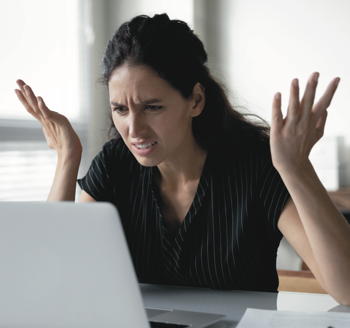 Identity Theft
LifeMatters can help you recover from identity theft.
Call 24/7/365.
Struggling
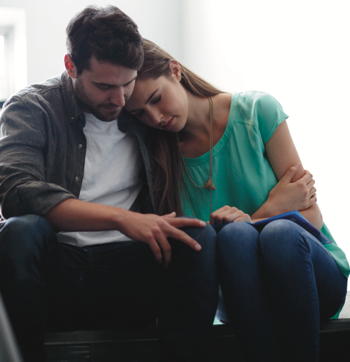 If someone you 	   care about needs emotional support, LifeMatters can help. 
Call 24/7/365.
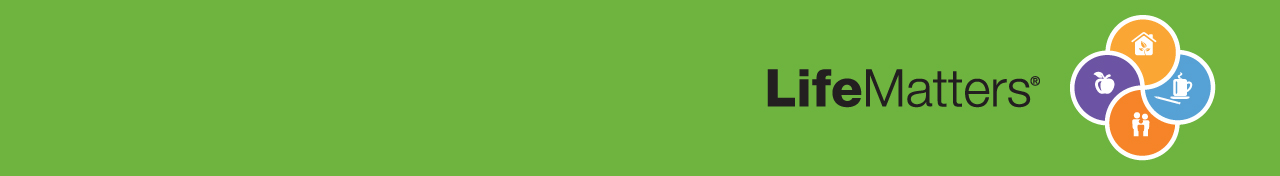 800-634-6433, 24/7, mylifematters.com: password - TTX1
September Webinar
Discipline and Parenting
Available on mylifematters.com in September
Sign up for an email alert on the “Upcoming Webinars” page (under “Quick Links”)
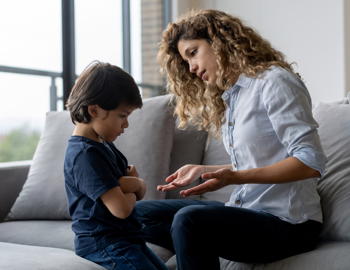 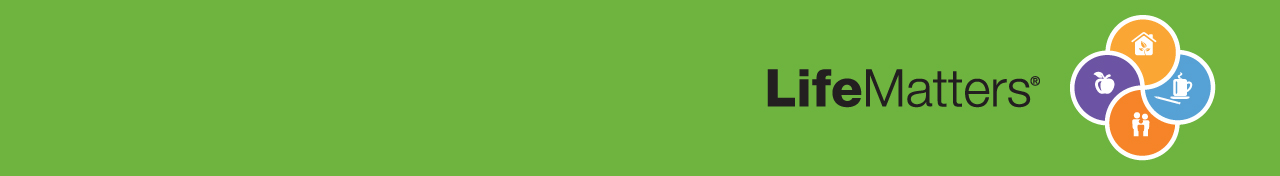 800-634-6433, 24/7, mylifematters.com: password - TTX1
Tips for Living a Simpler, Happier Life
Support session from LifeMatters
Thursday, September 21
1 p.m. EDT
Session password: G6ZmQrkrN57
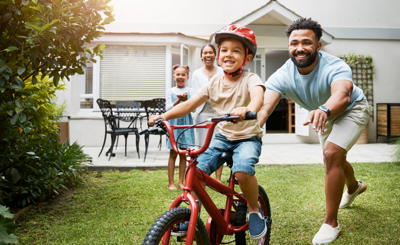 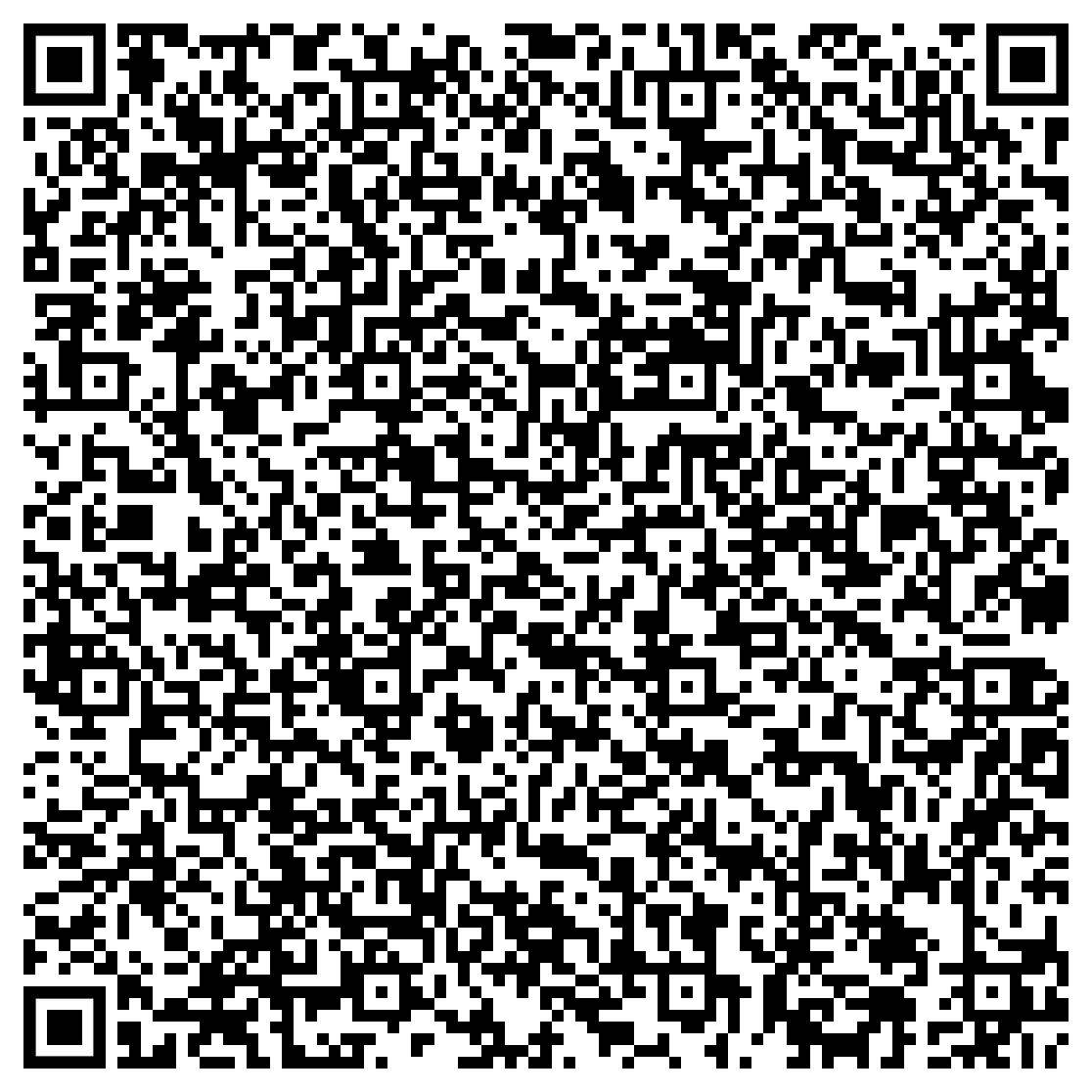 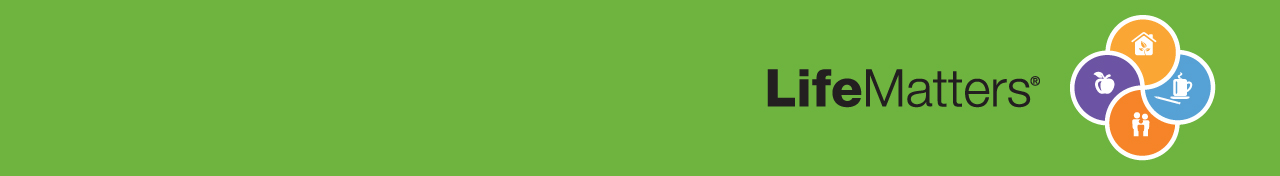 800-634-6433, 24/7, mylifematters.com: password - TTX1